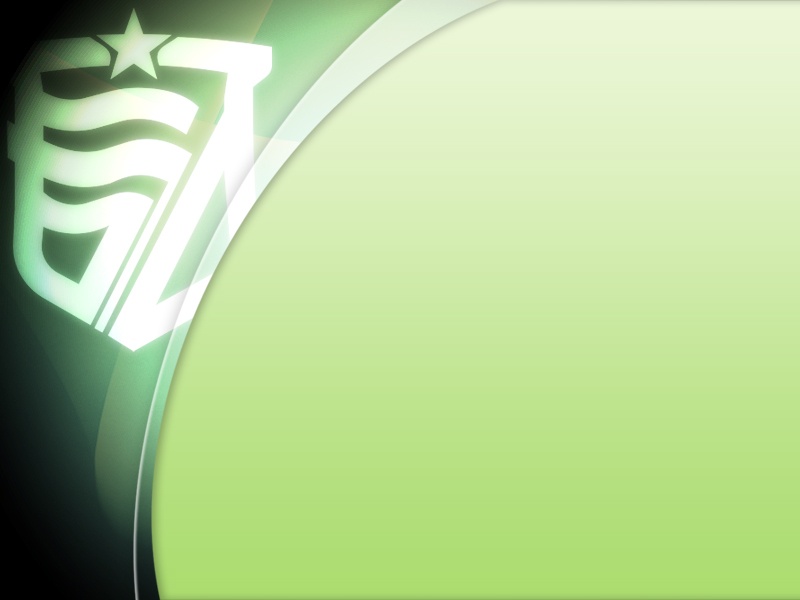 TRIBUNAL DE CONTAS DO ESTADO
RIO GRANDE DO NORTE
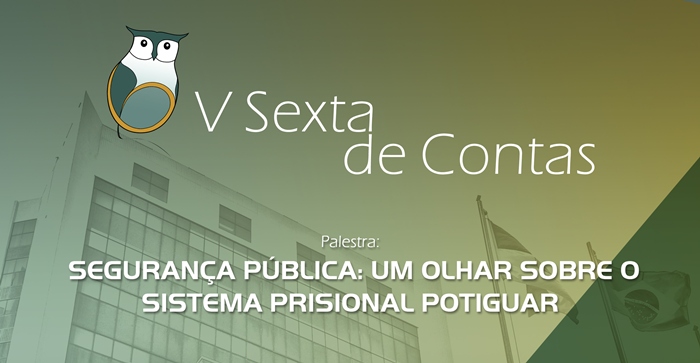 Anne Emília Costa Carvalho
Cleyton Marcelo Medeiros Barbosa
Evandro Alexandre Raquel
Francisco Marcelo Assunção de Queiroz
Susana Ismael Acle
Estratégia de Controle da Segurança Pública
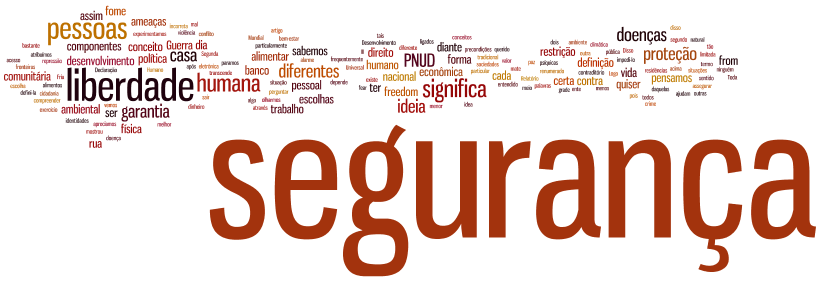 Anne Emília Costa CarvalhoSecretária de Controle Externoannecarvalho@tce.rn.gov.br
Secretaria de Controle Externo - SECEX| 084 3642-7332
www.tce.rn.gov.br
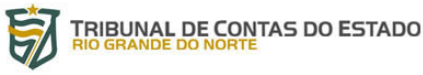 V SEXTA DE CONTAS – SEGURANÇA PÚBLICA
Estratégia de Controle: contexto
Acordo de Cooperação.
Atricon, IRB, TCU e Tribunais de Contas Estaduais.
2015-2016.
Fórum de discussões.
Objetivo:
Planejar a estratégia de controle da segurança pública com base em auditorias coordenadas, que considere as dimensões da governança, da gestão, da conformidade e dos resultados alcançados.
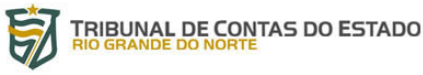 V SEXTA DE CONTAS – SEGURANÇA PÚBLICA
Estratégia de Controle: temas elencados
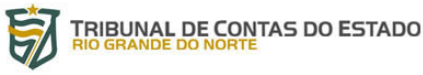 V SEXTA DE CONTAS – SEGURANÇA PÚBLICA
Estratégia de Controle: temas elencados
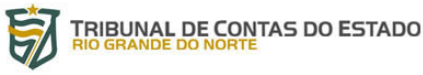 V SEXTA DE CONTAS – SEGURANÇA PÚBLICA
Governança e Gestão
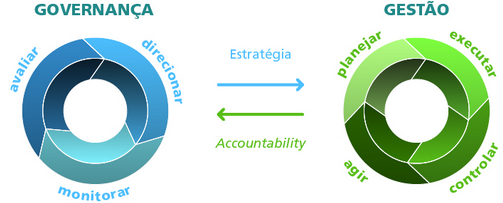 Governança no setor público compreende essencialmente os mecanismos de liderança, estratégia e controle postos em prática para avaliar, direcionar e monitorar a atuação da gestão, com vistas à condução de políticas públicas e à prestação de serviços de interesse da sociedade.
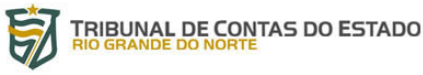 V SEXTA DE CONTAS – SEGURANÇA PÚBLICA
A auditoria operacional
Auditoria de desempenho.
No âmbito do TCE/RN:
Resolução n° 08/2013 – TCE, de 23 de abril de 2013.
Objetivo:
Promover o aperfeiçoamento da gestão pública.
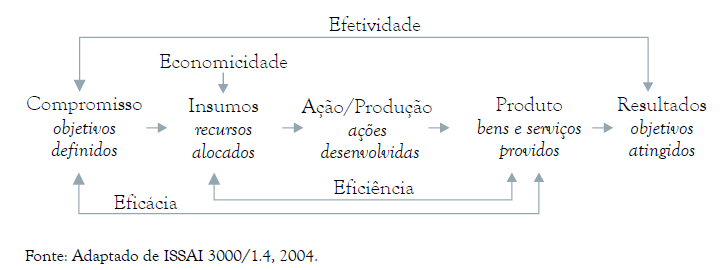 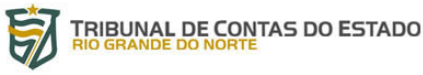 V SEXTA DE CONTAS – SEGURANÇA PÚBLICA
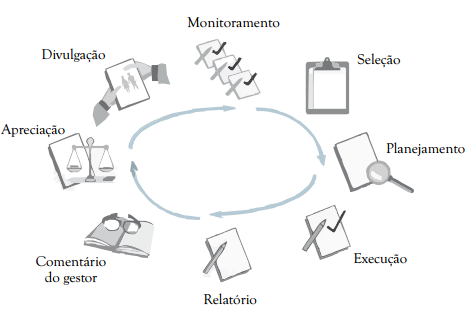 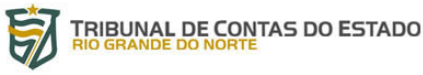 V SEXTA DE CONTAS – SEGURANÇA PÚBLICA
Auditorias Operacionais em Segurança Pública no TCE-RN
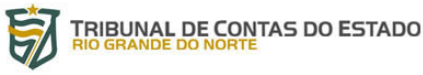 V SEXTA DE CONTAS – SEGURANÇA PÚBLICA
Índice de Governança de Segurança Pública
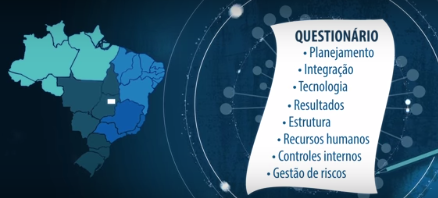 Evandro Alexandre RaquelInspetor de Controle Externoevandroalexandre@tce.rn.gov.br
Diretoria da Administração Direta - DAD| 084 3642-7316
www.tce.rn.gov.br
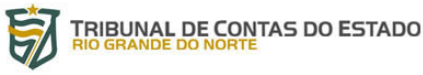 V SEXTA DE CONTAS – SEGURANÇA PÚBLICA
Contextualização e escopo da auditoria
O objetivo do iGovSeg:
Uma abordagem da segurança pública a partir da alta gestão.
Avaliar a capacidade e a habilidade das secretarias de segurança pública estaduais e suas congêneres para implementar políticas e planos de segurança pública.
Questionário aplicado nas secretarias.
2013.
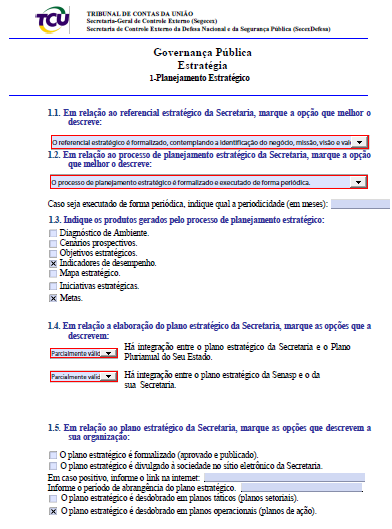 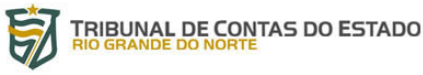 V SEXTA DE CONTAS – SEGURANÇA PÚBLICA
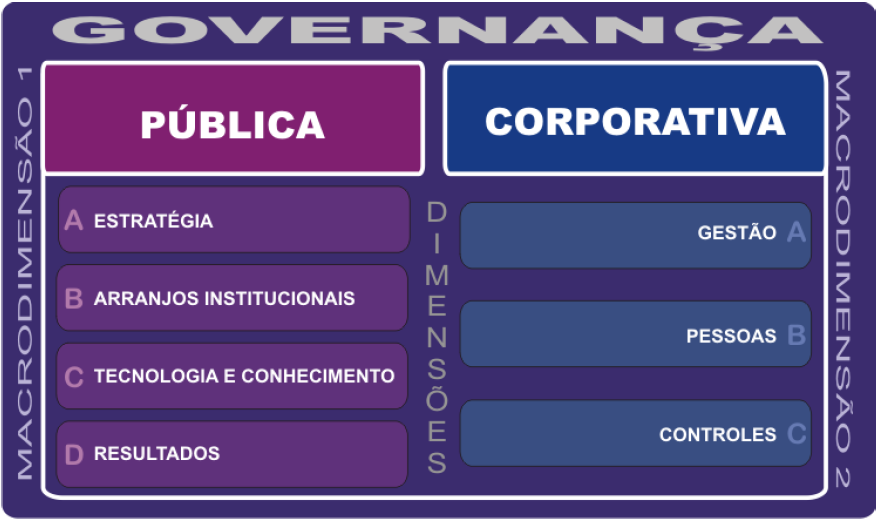 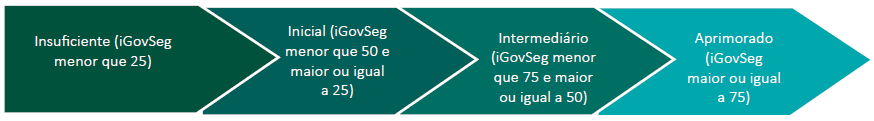 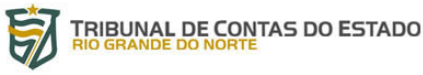 V SEXTA DE CONTAS – SEGURANÇA PÚBLICA
Contextualização e escopo da auditoria
Estágio de governança em 2013.
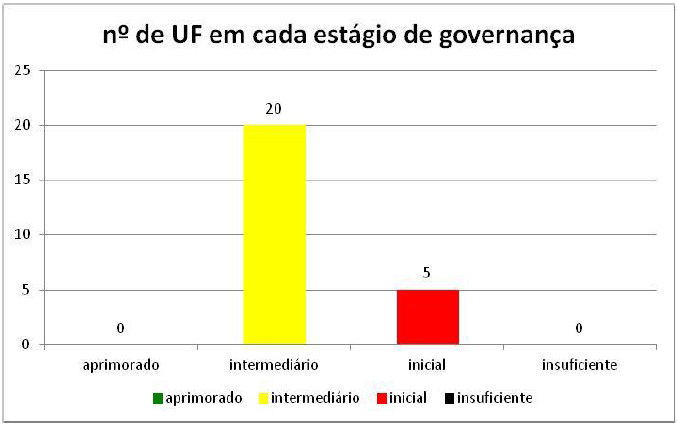 Oficina de trabalho – Matriz de Achados – Brasília, 2013.
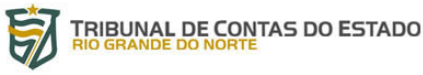 V SEXTA DE CONTAS – SEGURANÇA PÚBLICA
Contextualização e escopo da auditoria
Resultados pré-auditoria.
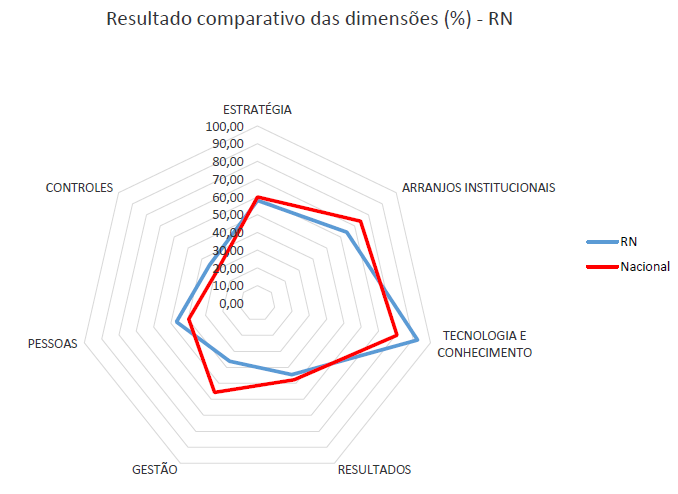 Oficina de trabalho – Matriz de Achados – Brasília, 2013.
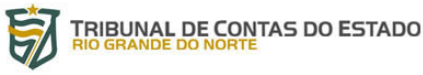 V SEXTA DE CONTAS – SEGURANÇA PÚBLICA
Parceria com os TCE’s em 2014
Auditoria Operacional Coordenada
Atualização e validação do iGovSeg

Aspectos metodológicos da auditoria
Reuniões com diretores e chefias de setores.
Análise documental.
Observação direta nas instalações da SESED.
Consulta a portais na internet.
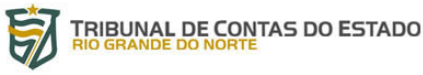 V SEXTA DE CONTAS – SEGURANÇA PÚBLICA
Questões abordadas
Dimensão 1Estratégia
1.1) referencial estratégico;
 1.2) planejamento estratégico;
 1.3) produtos do planejamento estratégico.
Estabelecimento de metas e suporte para o alcance da missão organizacional.
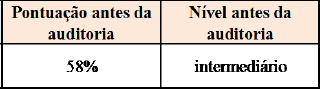 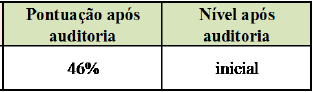 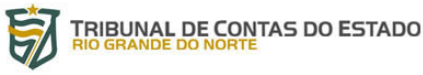 V SEXTA DE CONTAS – SEGURANÇA PÚBLICA
Questões abordadas
Dimensão 2Arranjos Institucionais
4.1) Integração da Secretaria com outras entidades responsáveis pela segurança pública;
 4.3) Integração da Secretaria com o Gabinete do Governador do Estado;
 5.1) Integração da Secretaria com a Sociedade.
Visão dos órgãos de segurança pública no que diz respeito ao relacionamento entre si.
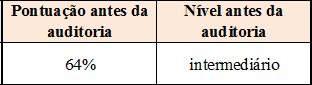 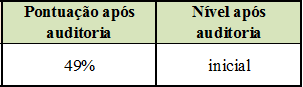 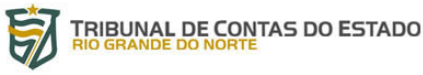 V SEXTA DE CONTAS – SEGURANÇA PÚBLICA
Questões abordadas
Dimensão 2Arranjos Institucionais
4.1) Integração da Secretaria com outras entidades responsáveis pela segurança pública;
 4.3) Integração da Secretaria com o Gabinete do Governador do Estado;
 5.1) Integração da Secretaria com a Sociedade.
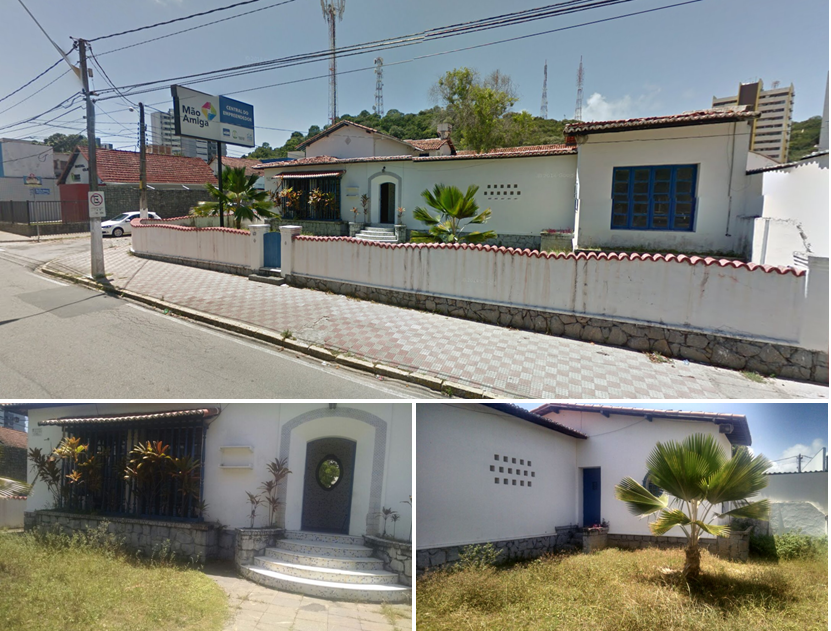 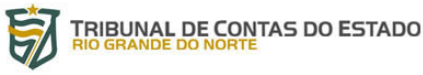 V SEXTA DE CONTAS – SEGURANÇA PÚBLICA
Questões abordadas
Dimensão 3Tecnologia e conhecimento
8.1) Infraestrutura Tecnológica disponível para a Secretaria;
 8.2)  Sistemas da Secretaria;
 8.3) Compartilhamento de bases de dados criminais;
 9.2) Atividade de Inteligência realizada pela Secretaria.
Área da organização que contribui para os processos finalísticos e de apoio da organização.
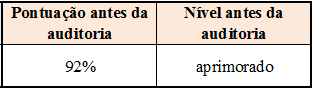 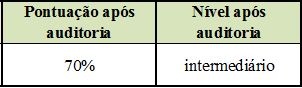 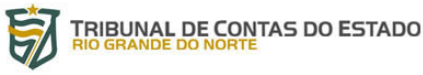 V SEXTA DE CONTAS – SEGURANÇA PÚBLICA
Questões abordadas
Dimensão 3Tecnologia e conhecimento
8.1) Infraestrutura Tecnológica disponível para a Secretaria;
 8.2)  Sistemas da Secretaria;
 8.3) Compartilhamento de bases de dados criminais;
9.2) Atividade de Inteligência realizada pela Secretaria.
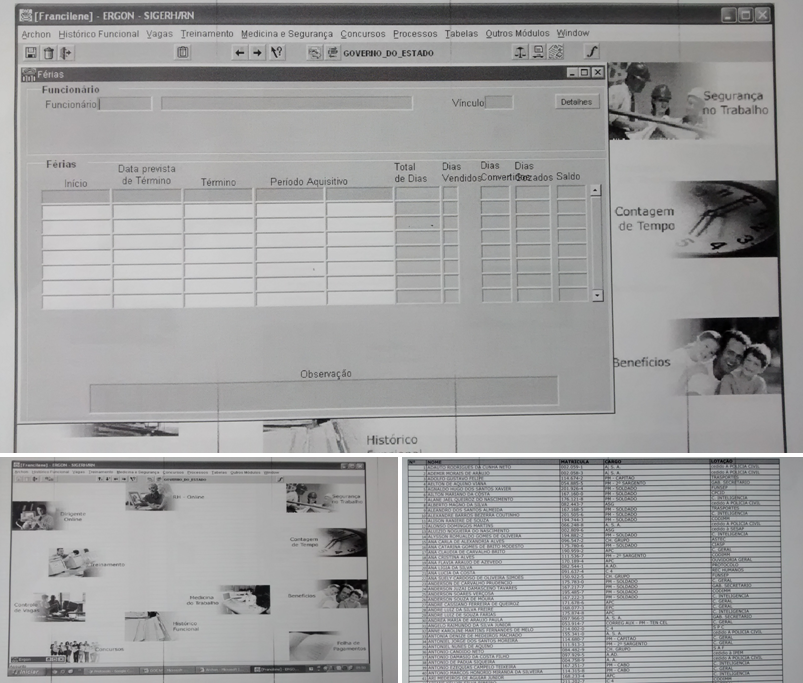 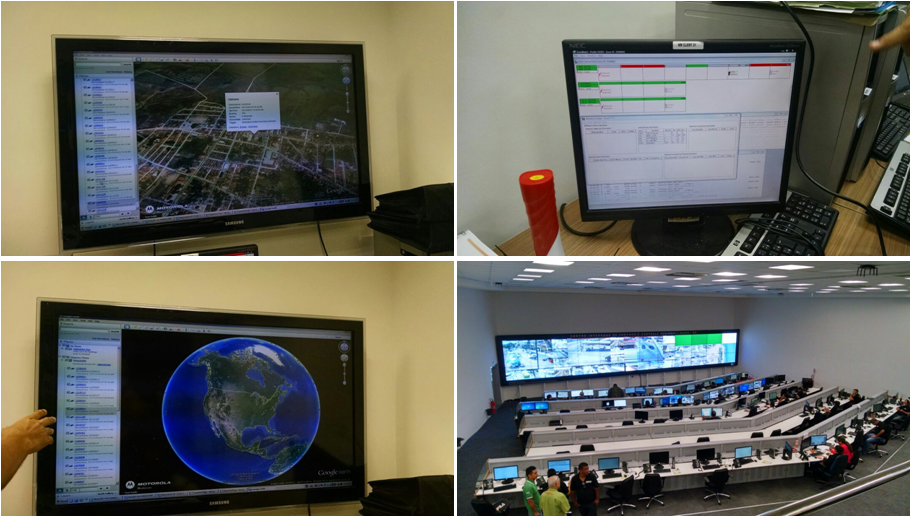 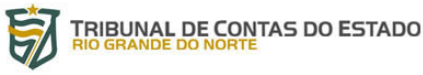 V SEXTA DE CONTAS – SEGURANÇA PÚBLICA
Questões abordadas
Dimensão 4Resultados
11.1) Prestação de contas da atuação da Secretaria;
 11.2) Avaliação do trabalho da Secretaria;
 11.3) Responsabilização disciplinar dos servidores e das autoridades da Secretaria.
Relaciona-se com a prestação de contas da organização para o público interno e para a sociedade.
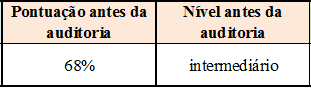 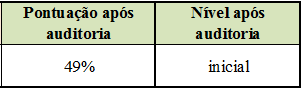 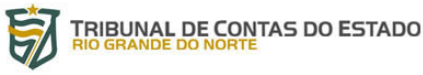 V SEXTA DE CONTAS – SEGURANÇA PÚBLICA
Questões abordadas
Dimensão 5Gestão
13.1) Processos finalísticos conduzidos pela Secretaria;
14.2) Processos de apoio relativos a licitações e contratos;
 14.3) Processos de apoio relativos a convênios e instrumentos congêneres, celebrados com o Governo Federal.
Relacionada com a estrutura adotada pela organização para o exercício de suas atividades. Também se vincula à forma como os processos finalísticos e de apoio são organizados e monitorados.
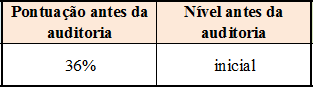 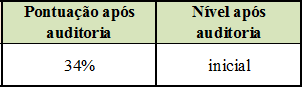 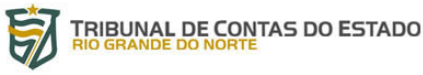 V SEXTA DE CONTAS – SEGURANÇA PÚBLICA
Questões abordadas
Dimensão 6Pessoas
16.4) perfil profissional dos recursos humanos da secretaria.
Está relacionada com o recrutamento, a seleção e a capacitação de pessoas.
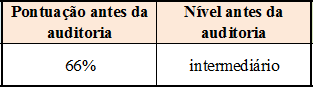 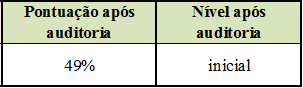 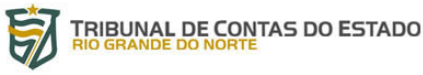 V SEXTA DE CONTAS – SEGURANÇA PÚBLICA
Questões abordadas
Dimensão 7Controles
19.1) controles internos da secretaria.
Conjuntos de medidas para a mitigação do risco.
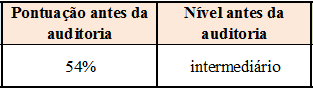 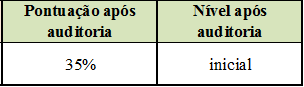 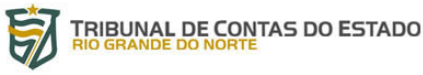 V SEXTA DE CONTAS – SEGURANÇA PÚBLICA
Resumo dos resultados
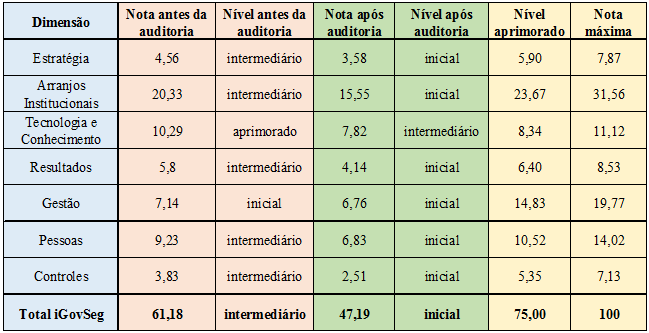 Oficina de trabalho – Matriz de Achados – Brasília, 2013.
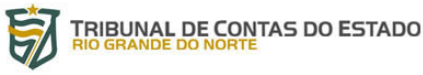 V SEXTA DE CONTAS – SEGURANÇA PÚBLICA
Considerações finais
Aspectos positivos da gestão da SESED/RN:
Eficiência dos sistemas de informação geográfica, de vídeo monitoramento e de comunicação interoperável.

Principais deficiências da gestão da SESED/RN:
Inexistência de prestação de contas ao Governador do Estado; 
Ausência de código de ética; 
Ausência de formas de participação da sociedade no controle das políticas públicas;
Ausência de divulgação dos editais de licitação, dos convênios e contratos;
Ausência de capacitação de pessoal; 
Fragilidade do controle interno.
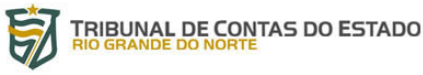 V SEXTA DE CONTAS – SEGURANÇA PÚBLICA
Próximos passos
Julgamento do relatório final.
Plano de ação.
60 dias a partir da notificação.
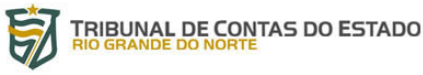 V SEXTA DE CONTAS – SEGURANÇA PÚBLICA
Gestão de Convênios Federais na Área de Segurança com o Governo do RN
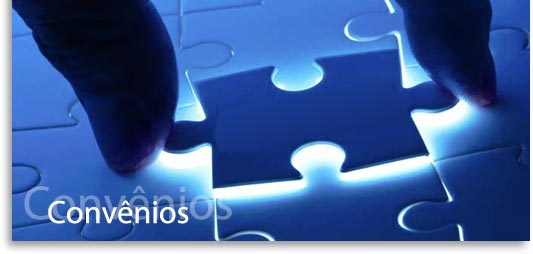 Susana Ismael AcleInspetora de Controle Externo susanaismael @tce.rn.gov.br
Secretaria de Controle Externo - SECEX| 084 3642-7332
www.tce.rn.gov.br
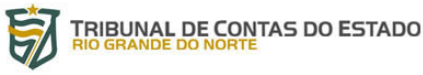 V SEXTA DE CONTAS – SEGURANÇA PÚBLICA
Natureza e objetivo
Auditoria Coordenada com o Tribunal de Contas da União, com o objetivo de avaliar a gestão dos recursos federais oriundos de transferências voluntárias ao estado, de modo a verificar todo o ciclo dos convênios/contratos de repasse, desde a seleção dos objetos pactuados até a fase de prestação de contas.
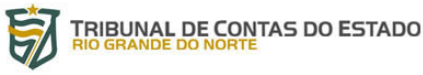 V SEXTA DE CONTAS – SEGURANÇA PÚBLICA
Contextualização e escopo da auditoria
Identificar as principais causas que dificultam a formulação de projetos e a execução dos convênios federais da área de segurança pública pelo Governo do Rio Grande do Norte; bem como verificar os principais problemas de gestão e a efetividade das ações desenvolvidas pela União para a superação desses problemas.
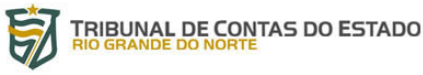 V SEXTA DE CONTAS – SEGURANÇA PÚBLICA
Instituições envolvidas
Secretaria de Segurança Pública e Defesa Social - SESED/RN
Secretaria de estado da Justiça e Cidadania - SEJUC/RN 
Secretaria Nacional de Segurança Pública - SENASP
Departamento Penitenciário Nacional - DEPEN
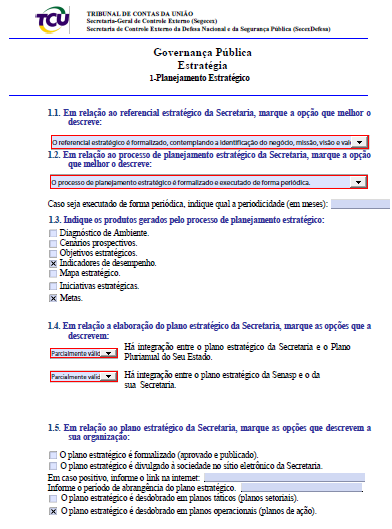 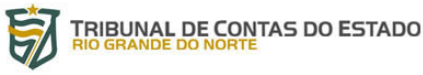 V SEXTA DE CONTAS – SEGURANÇA PÚBLICA
Cronograma estimado
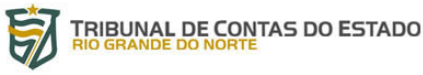 V SEXTA DE CONTAS – SEGURANÇA PÚBLICA
Subquestões abordadas
Questão 1
1.1) seleção do objeto do convênio;
 1.2) dificuldades de adesão aos editais por parte do estado.
Quais os fatores que dificultam o  planejamento na gestão de convênios federais na área de segurança pública firmados entre a União e o Governo do Rio Grande do Norte?
Compatibilidade entre objeto pactuado com as  as políticas públicas /necessidades do Estado
Qualidade dos projetos elaborados
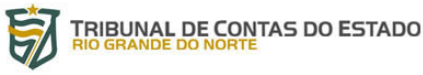 V SEXTA DE CONTAS – SEGURANÇA PÚBLICA
Subquestões abordadas
Questão 2
1.1)Gestão, acompanhamento e fiscalização;
 1.2) Entraves
Que fatores dificultam a execução tempestiva dos convênios federais na área de segurança pública firmados entre a União e o Governo do Rio Grande do Norte?
Existência de ações para induzir melhoria na capacidade de gestão das secretarias estaduais
Existência de metas e indicadores
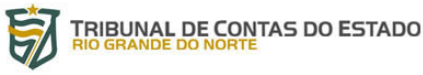 V SEXTA DE CONTAS – SEGURANÇA PÚBLICA
Subquestões abordadas
Questão 3
1.1) Problemas na elaboração, e
1.2) na análise das prestações de contas.
Quais as principais causas do atraso na prestações de contas dos convênios federais na área de segurança pública firmados entre a União e o Governo do Rio Grande do Norte?
Estoque de pendências de prestações de contas
Existência de normativos /manuais de regulamentação de prestações de contas
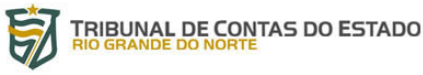 V SEXTA DE CONTAS – SEGURANÇA PÚBLICA
Sistema Prisional – Secretaria de Justiça e Cidadania do Estado do RN
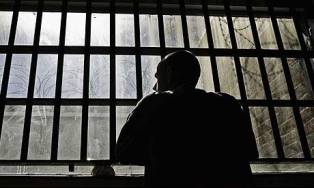 Cleyton Marcelo Medeiros BarbosaDiretor de Administração Direta cleytonmarcelo @tce.rn.gov.br
Diretoria da Administração Direta - DAD| 084 3642-7320 www.tce.rn.gov.br
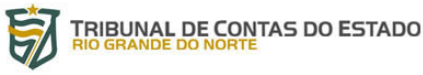 V SEXTA DE CONTAS – SEGURANÇA PÚBLICA
Contextualização e escopo da auditoria
Representação do MPC:
Aprovação de alteração no PFA 2016/17 
Processo nº 1317/17 – TC
Auditoria na Secretaria de Estado da Justiça e daCidadania - SEJUC, no âmbito do sistema prisional do Estado do Rio Grande do Norte.
Reuniões exploratórias.
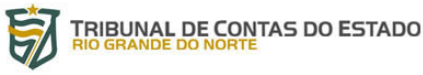 V SEXTA DE CONTAS – SEGURANÇA PÚBLICA
Contextualização e escopo da auditoria
Articulação Nacional:
ATRICON, IRB E CNPGC apresentam recomendações de auditoria no sistema prisional aos tribunais de contas locais e ao TCU. 
Despacho do Presidente do TCU, Ministro Raimundo Carreiro Silva, de 11 de janeiro de 2017, aprecia  expediente do CNPGC: representação acolhida como subsídio ao Plano de Fiscalização do TCU.
Comunicado da Ministra Ana Arraes, de 25 de janeiro de 2017: proposta de auditoria coordenada, em conjunto com os Tribunais de Contas que aderirem ao trabalho, que permita examinar os aspectos mais relevantes da gestão operacional  e de infraestrutrura das penitenciárias do Brasil.
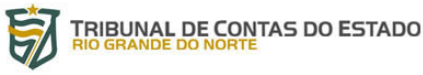 V SEXTA DE CONTAS – SEGURANÇA PÚBLICA
Contextualização e escopo da auditoria
PFA 2017/18: estratégia de adesão à iniciativa nacional
Objetivo: Avaliar o desempenho das ações do governo do Estado do Rio Grande do Norte sobre o Sistema Penitenciário Estadual, visando identificar problemas e propor medidas que possam aperfeiçoar o sistema e melhorar a eficiência com o gasto público;

Reunião de Planejamento em Brasília.
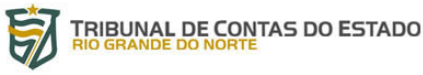 V SEXTA DE CONTAS – SEGURANÇA PÚBLICA
Produtos da Auditoria
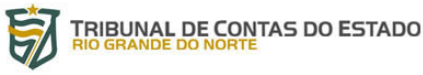 V SEXTA DE CONTAS – SEGURANÇA PÚBLICA
Cronograma Geral
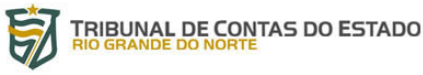 V SEXTA DE CONTAS – SEGURANÇA PÚBLICA
Cronograma do Produto 1
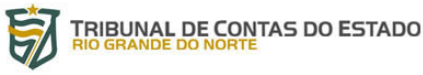 V SEXTA DE CONTAS – SEGURANÇA PÚBLICA
Auditoria Coordenada no Sistema Prisional  Produto 1
Objetivos:
Avaliar as medidas emergenciais adotadas para prevenir ou conter a rebelião nos presídios estaduais em 2017;
Avaliar o cumprimento da legislação aplicável ao sistema prisional no tocante ao acompanhamento da execução penal e na alocação dos presos;
Avaliar em que medida o custo mensal do preso é utilizado como parâmetro de gestão.
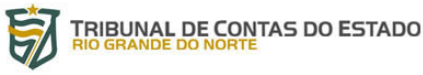 V SEXTA DE CONTAS – SEGURANÇA PÚBLICA
Informações requeridas
Questão 1 – Medidas Emergenciais
As medidas eventualmente adotadas para prevenir ou conter rebelião nas unidades prisionais.
 Diagnóstico e plano de providências para o gerenciamento de crise no sistema penitenciário.
 Sistema de avaliação e gerenciamento de riscos para evitar ou enfrentar possíveis rebeliões no sistema penitenciário.
 Presídios envolvidos em rebelião.
 Responsáveis pela implementação das medidas estabelecidas.
 Nível de articulação entre os responsáveis para implementação das ações.
As estratégias adotadas pelo Estado para prevenir ou conter as rebeliões nos estabelecimentos penais são suficientes ou adequadas?
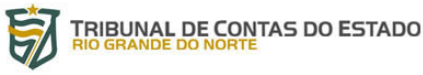 V SEXTA DE CONTAS – SEGURANÇA PÚBLICA
Informações requeridas
Questão 2 - Levantamento
Sistema de informação utilizado para acompanhar a execução.
 Estágio de integração dos sistemas.
 Atores responsáveis por gerir   e integrar os sistemas e suas atribuições.
 Plano de integração dos sistemas, que inclua cronogramas e detalhamentos.
 Disponibilidade orçamentária para implementação das ações. 
 Qualidade das informações disponibilizadas no sistema de acompanhamento
O acompanhamento da execução das penas está em conformidade com o previsto na Lei 12.714/2012?
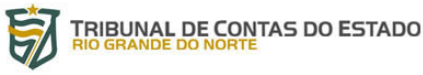 V SEXTA DE CONTAS – SEGURANÇA PÚBLICA
Informações requeridas
Questão 3 - Levantamento
Quantidade de presos em estabelecimentos penais, por classificação de presos (dados atualizados em 2016);
 Quantidade de vagas por presídio, segundo a classificação utilizada (dados atualizados em 2016);
 Relação de estabelecimentos prisionais, segundo o tipo e o perfil do estabelecimento;
 Procedimentos de cadastramento e obtenção de dados e informações.
A alocação de presos nos estabelecimentos prisionais observa o previsto nos artigos 82, §1º, 84, 85, 87, 91, 93 e 102 da Lei de Execuções Penais - LEP?
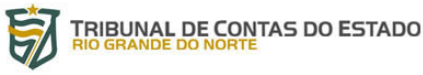 V SEXTA DE CONTAS – SEGURANÇA PÚBLICA
Informações requeridas
Questão 4 - Levantamento
Alocação dos defensores públicos no estado por  comarca e por área de atuação.
 Número de Pessoas atendidas de acordo com o tipo de demanda e de processos, por comarca e por vara.
 Existência de unidade específica, na defensoria pública para monitorar e acompanhar a execução penal.
Estrutura administrativa da DP. 
 Estrutura disponibilizada dentro e fora dos estabelecimentos para a atuação da Defensoria Pública.
A defensoria pública presta serviço integral e gratuito dentro e fora dos estabelecimentos penais em consonância com os arts. 16, 81-A e 81-B da LEP?
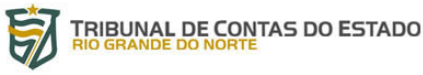 V SEXTA DE CONTAS – SEGURANÇA PÚBLICA
Subquestões abordadas
Questão 5 - Levantamento
1 - Existe sistemática formal de aferição do custo mensal do preso por unidade prisional e por regime?
 2 - A estrutura de custos utilizada pela secretaria permite aferição do custo por preso de acordo com a Resolução 6/2012, incluindo o controle do preso na referida data-base? 
 3 - Há encaminhamento mensal ao Depen das planilhas contendo os dados referentes ao custo mensal do preso por estabelecimento prisional?
 4 - Existe avaliação do serviço ofertado pela unidade prisional considerando o custo mensal do preso de cada unidade?
Em que medida os gestores responsáveis por gerir e implementar políticas públicas voltadas ao sistema prisional conhecem o custo mensal do preso de cada estabelecimento penal de forma a avaliar a gestão do sistema?
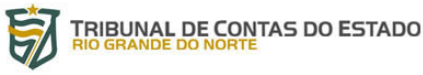 V SEXTA DE CONTAS – SEGURANÇA PÚBLICA
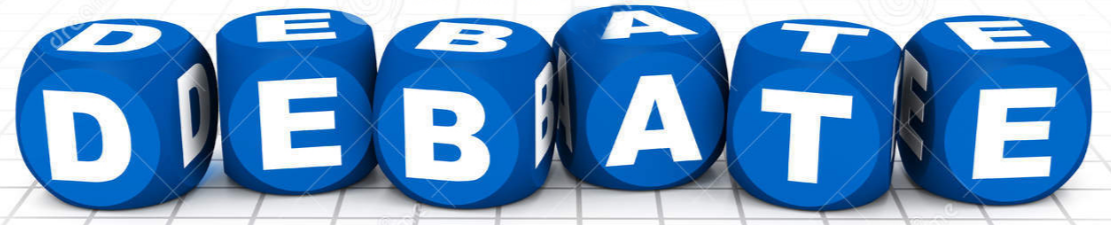 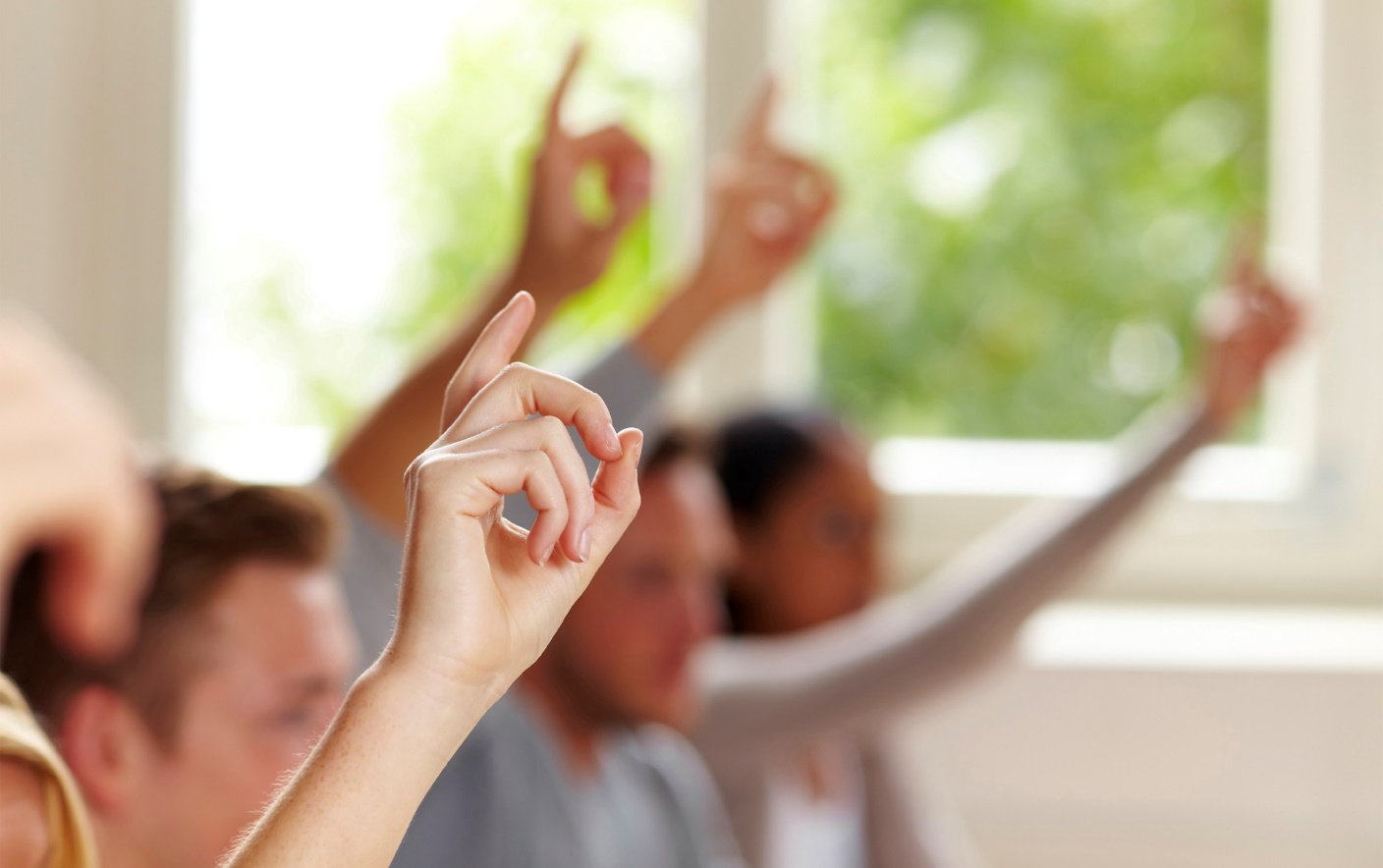 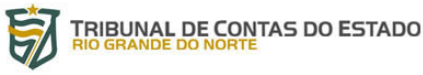 V SEXTA DE CONTAS – SEGURANÇA PÚBLICA